Estudando para o ENEM de forma Invertida
Cinemática: Equação de Torricelli

Questão 54 (ENEM 2016)
EEEFM “Prof.ª Filomena Quitiba”

Aluno: Ronald de Aquino Bosio  	Série: 1º M05
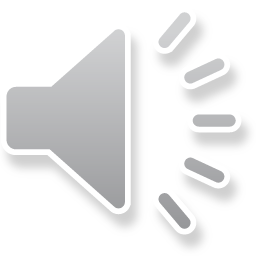 Equação de Torricelli
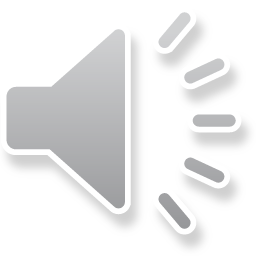 Questão 54 (ENEM 2016)
Dois veículos que trafegam com velocidade constante em
uma estrada, na mesma direção e sentido, devem manter
entre si uma distância mínima. Isso porque o movimento
de um veículo, até que ele pare totalmente, ocorre em
duas etapas, a partir do momento em que o motorista
detecta um problema que exige uma freada brusca. A
primeira etapa é associada à distância que o veículo per -
corre entre o intervalo de tempo da detecção do problema
e o acionamento dos freios. Já a segunda se relaciona com
a distância que o automóvel percorre enquanto os freios
agem com desaceleração constante.
Considerando a situação descrita, qual esboço gráfico
representa a velocidade do automóvel em relação à distân -
cia percorrida até parar totalmente?
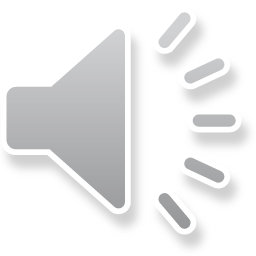 Alternativas
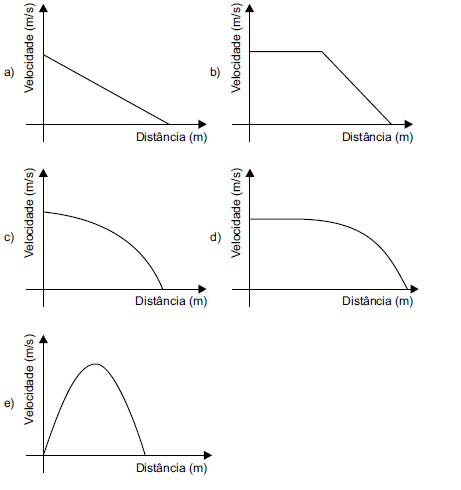 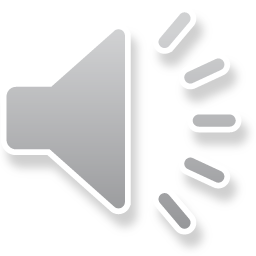 Resolução
Durante o tempo de reação a velocidade escalar é
constante.
Durante a freada o movimento é uniformemente variado
e a função velocidade escalar x distância tem a forma
de um arco de parábola cujo eixo de simetria é o eixo
das distâncias (Equação de Torricelli)
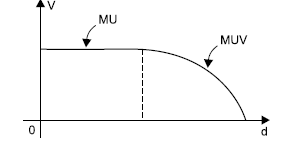 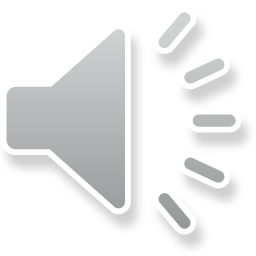 Resposta
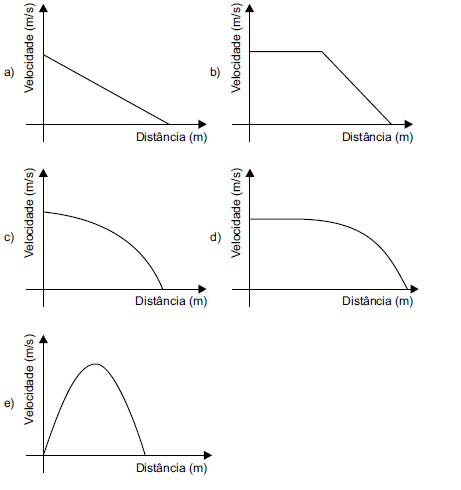 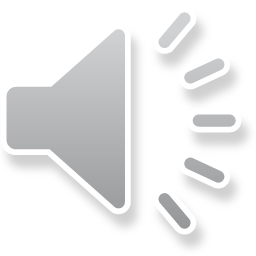 Estudando para o ENEM de forma Invertida
Cinemática: Equação de Torricelli

Questão 54 (ENEM 2016)
EEEFM “Prof.ª Filomena Quitiba”

Aluno: Ronald de Aquino Bosio  	Série: 1º M05
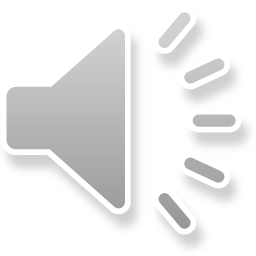